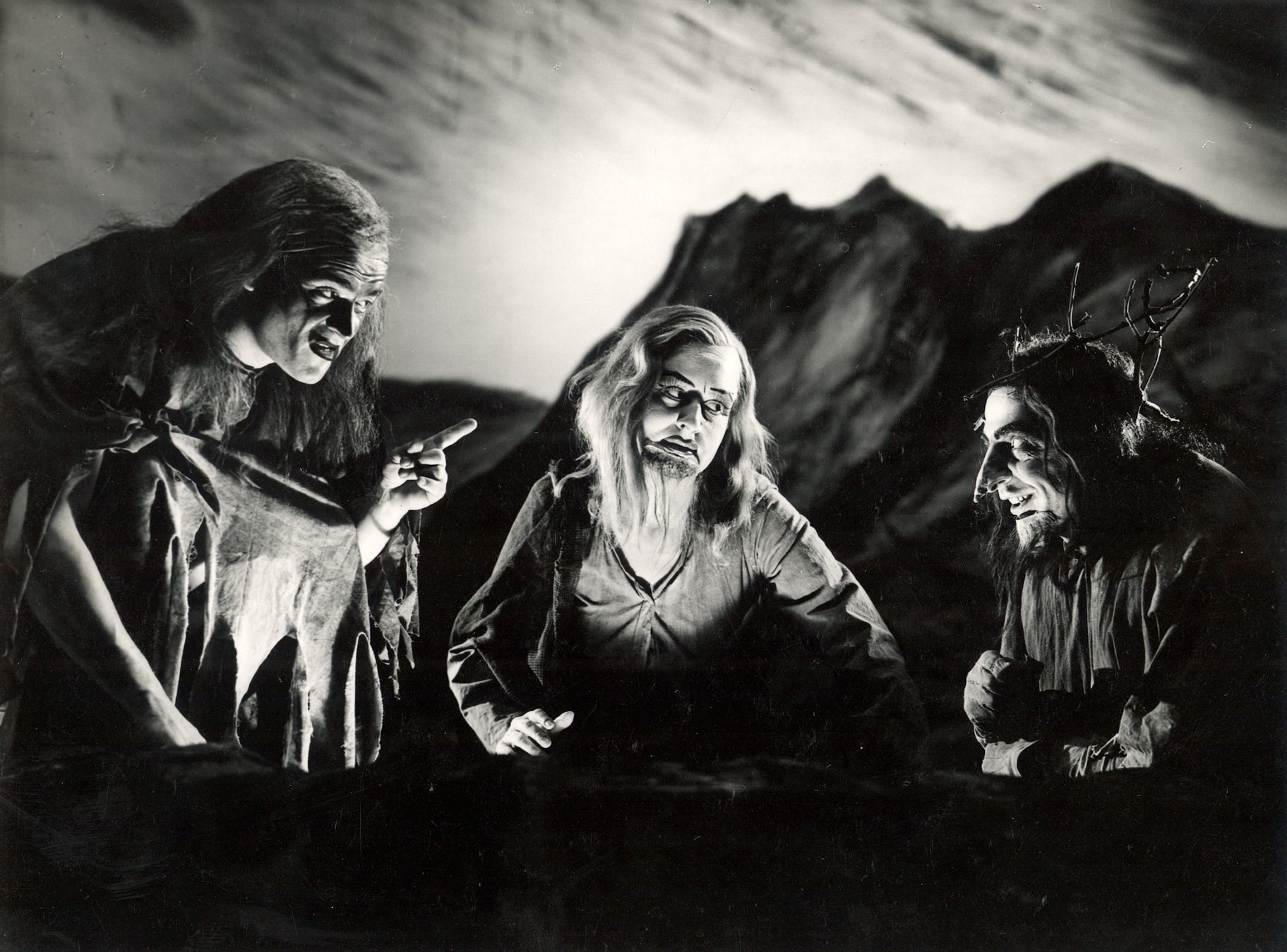 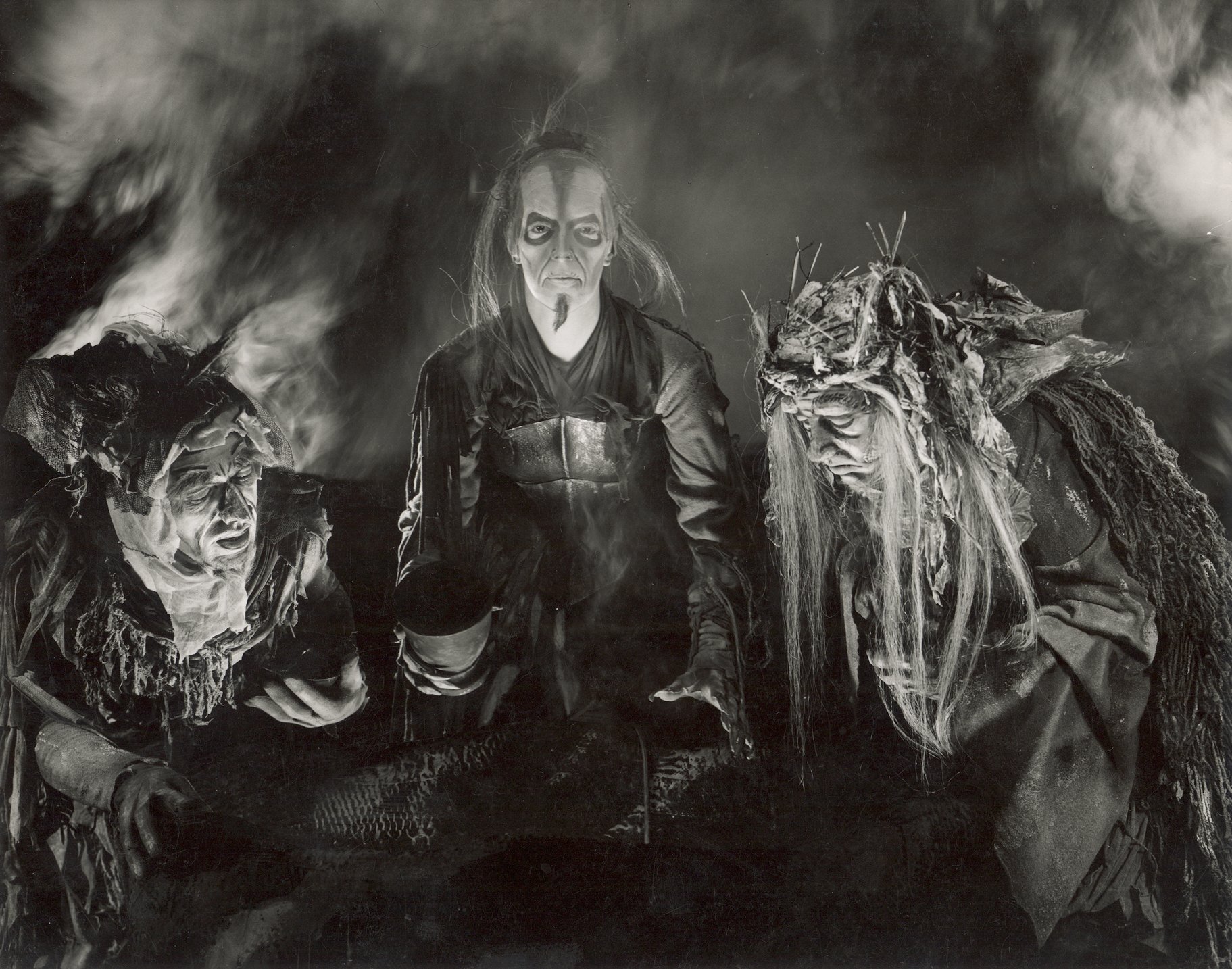 1946
1952
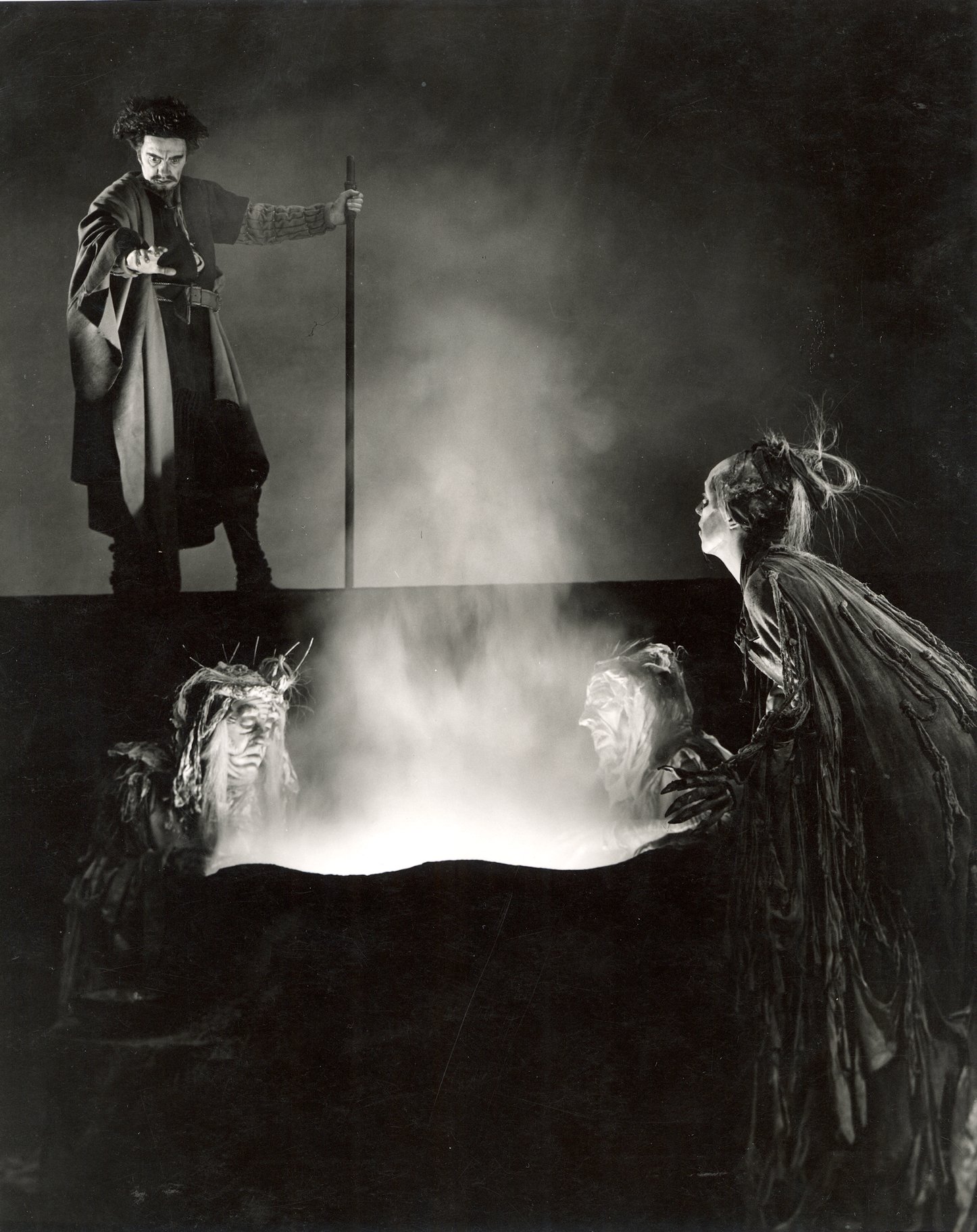 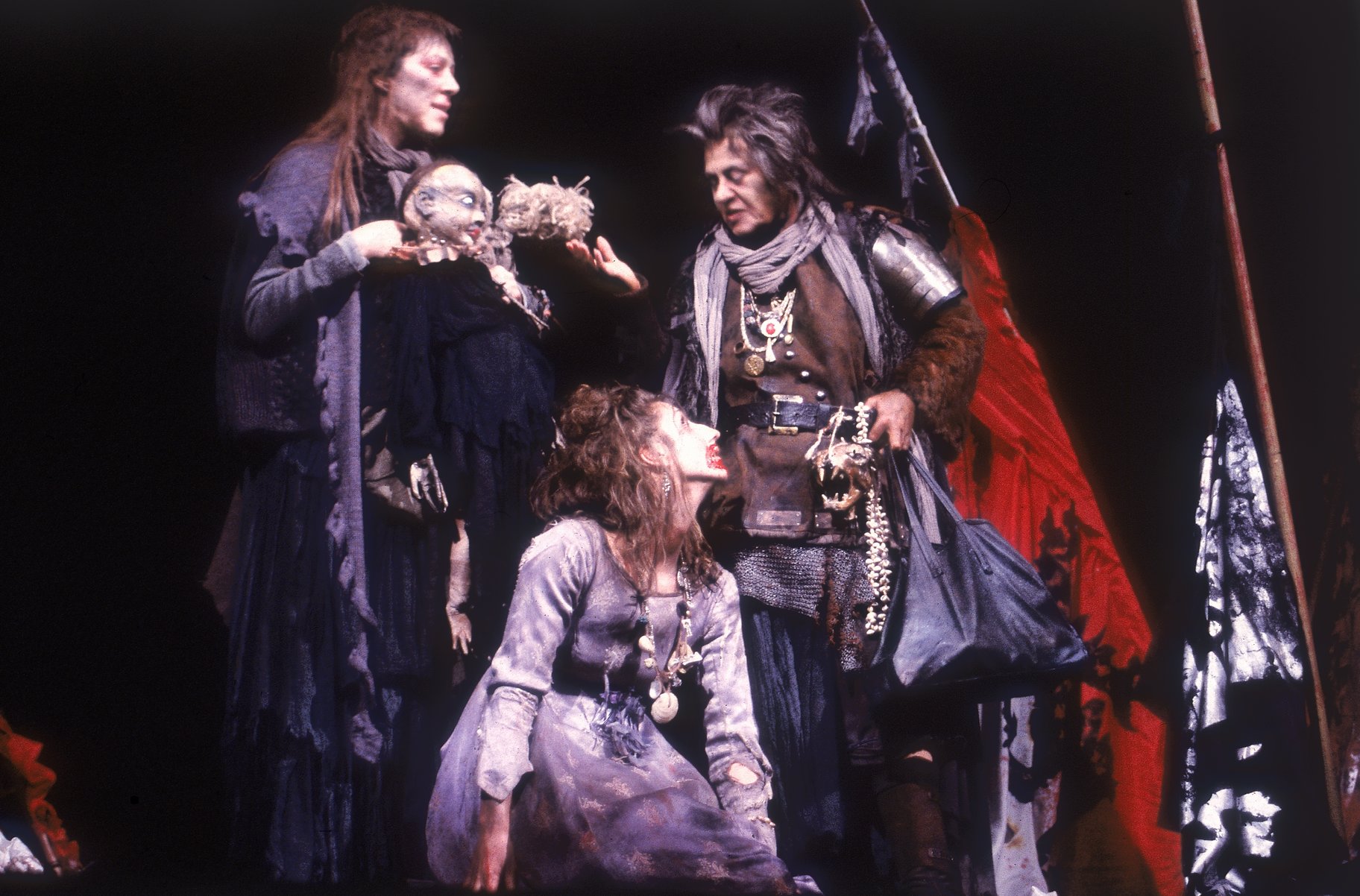 1952
1987
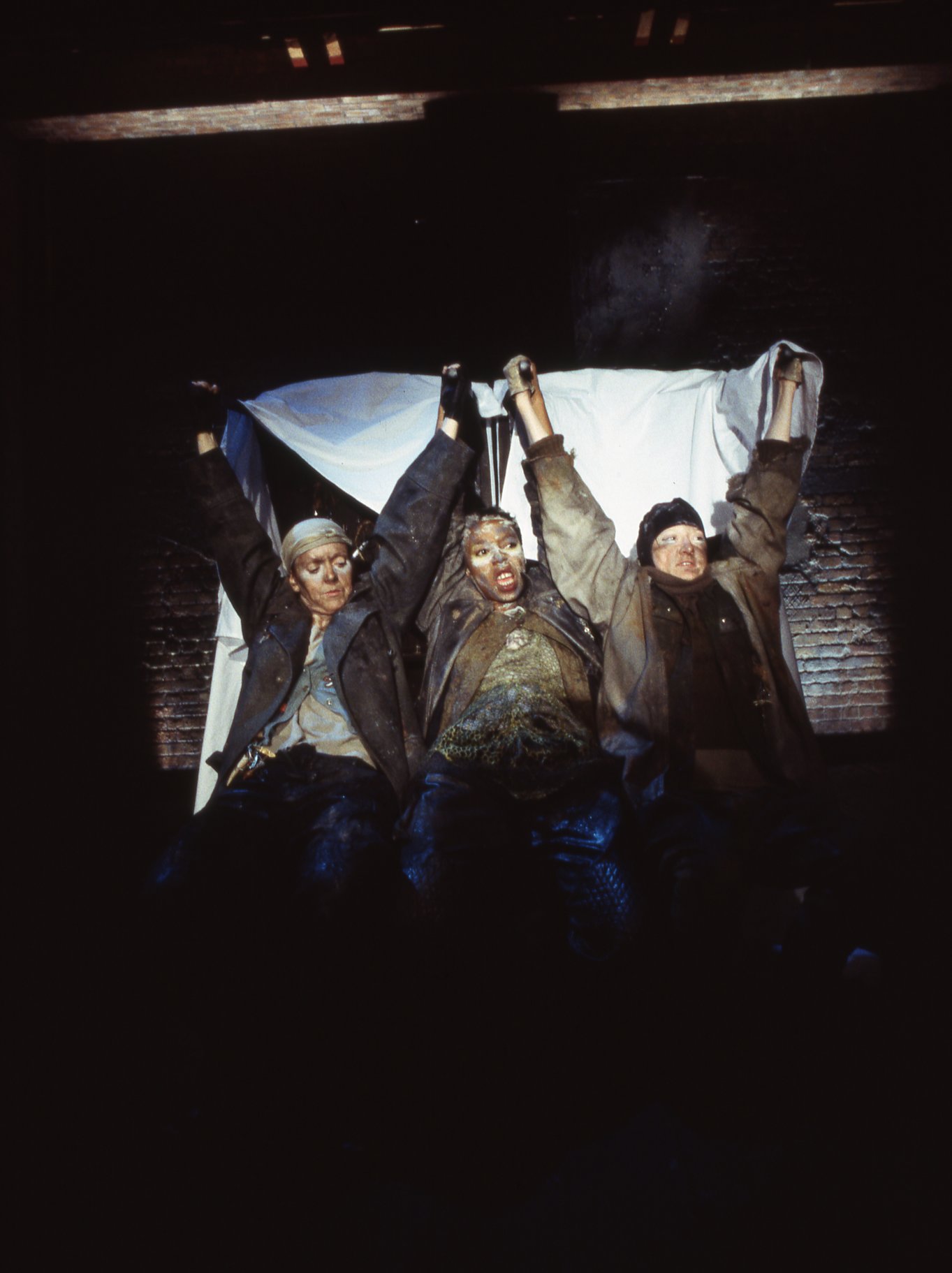 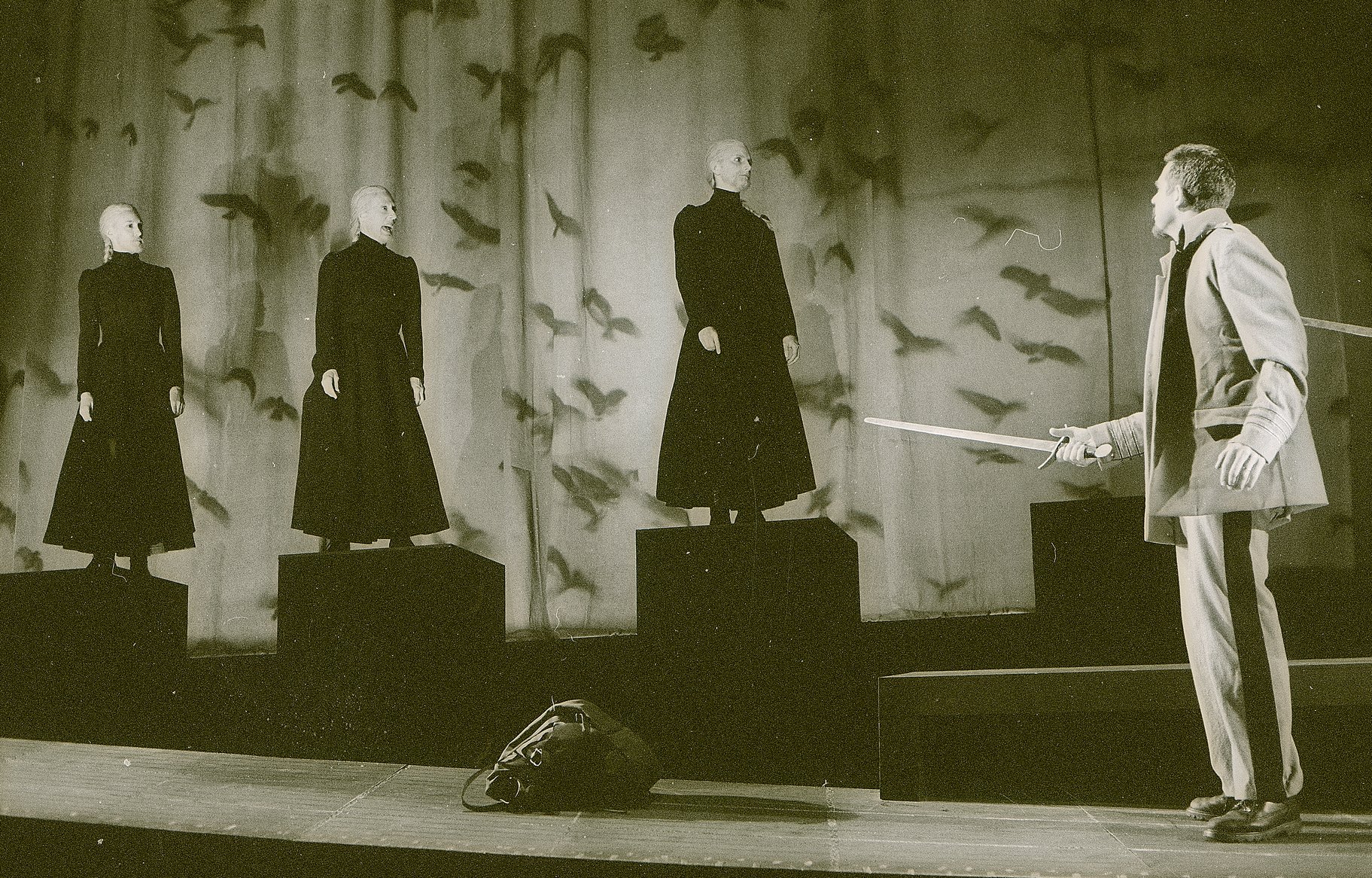 1996
1999
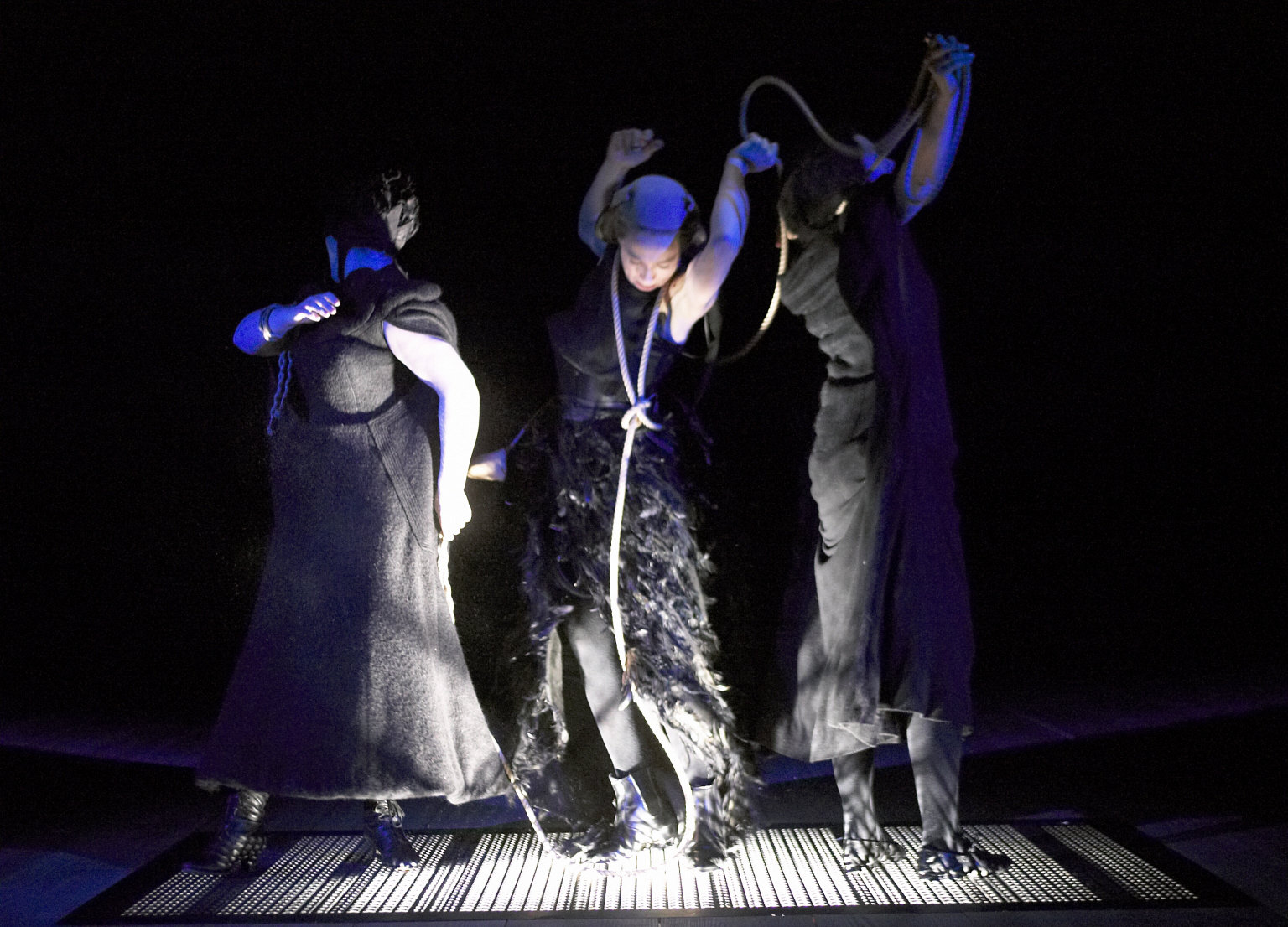 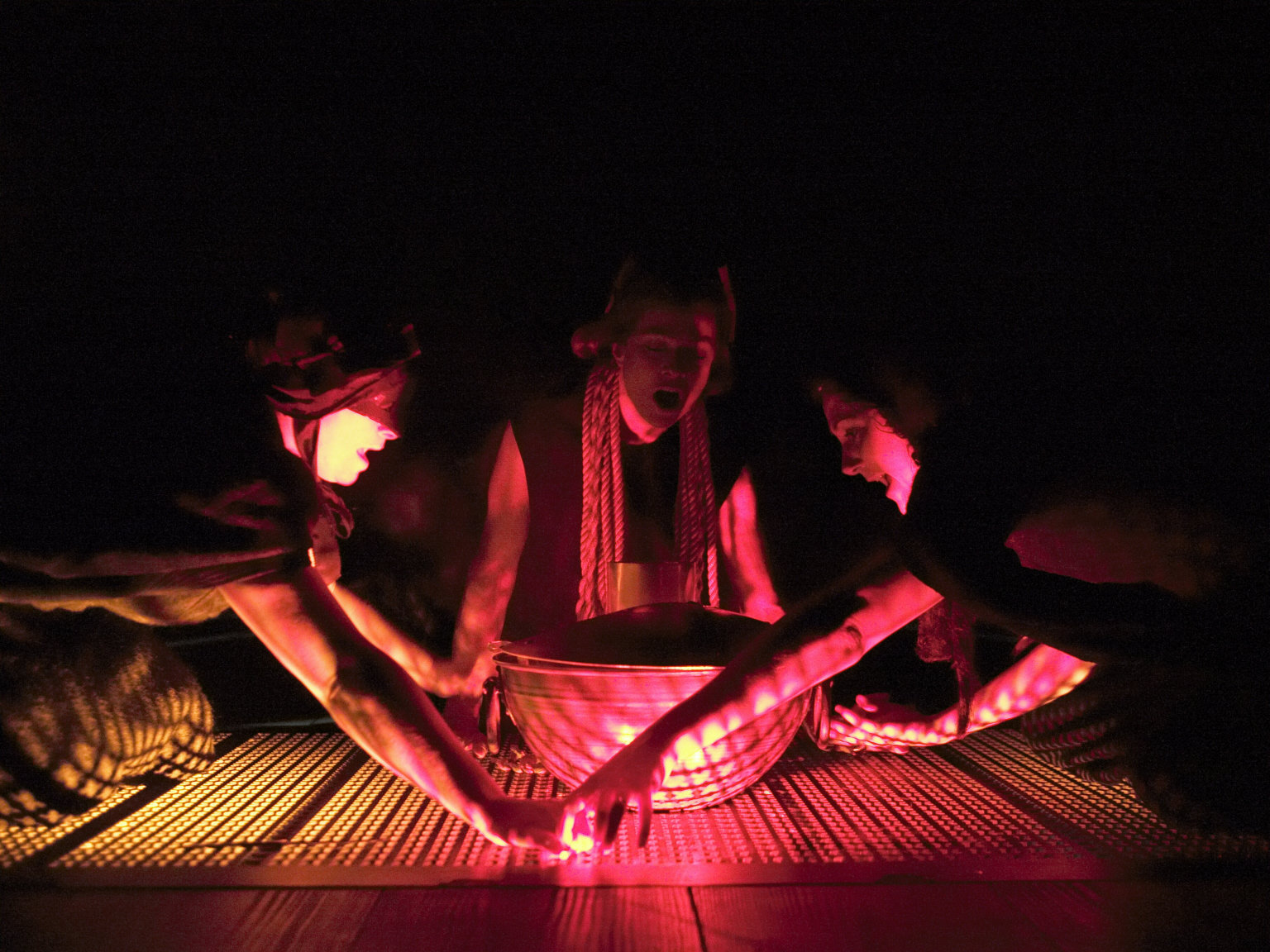 2004
2004
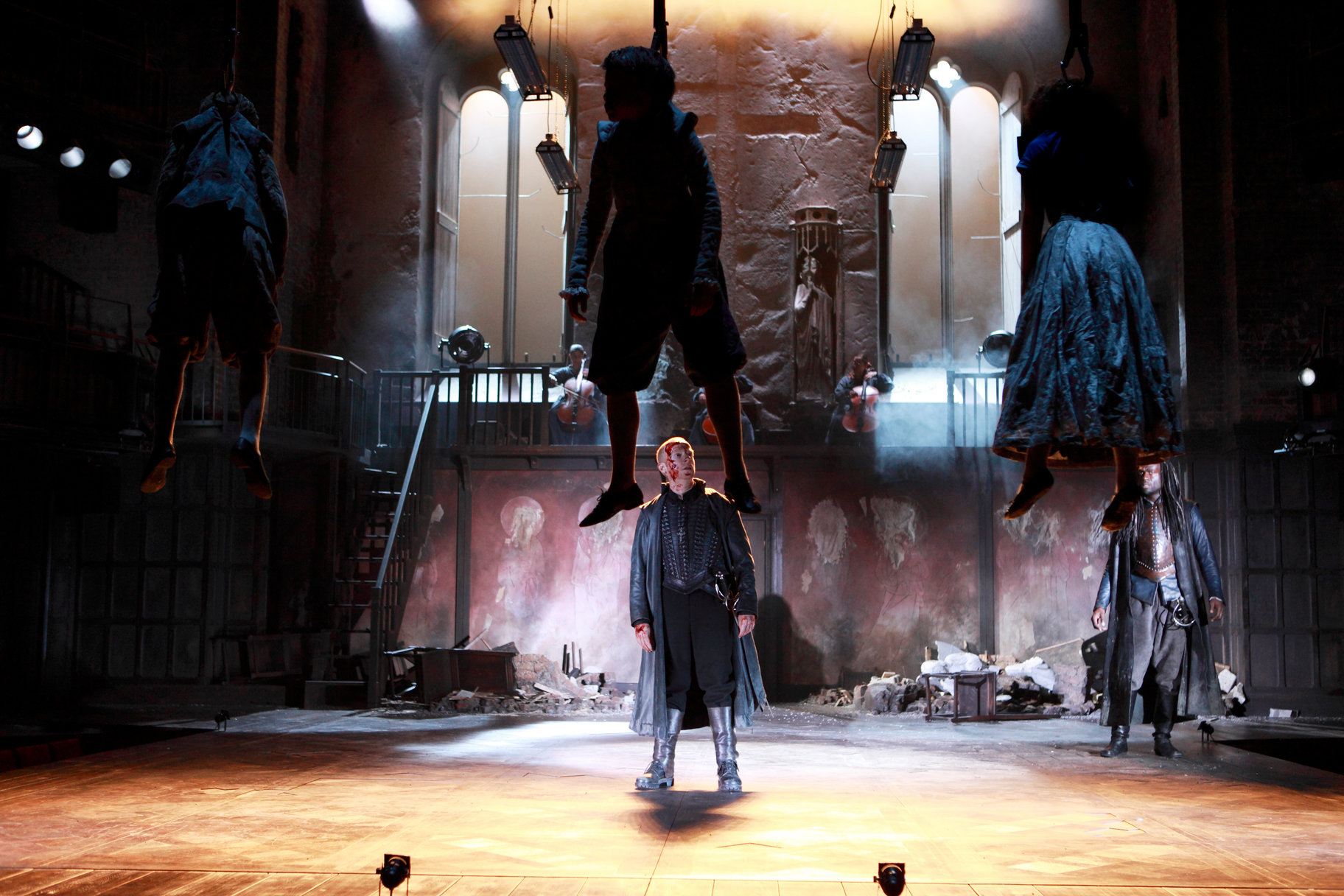 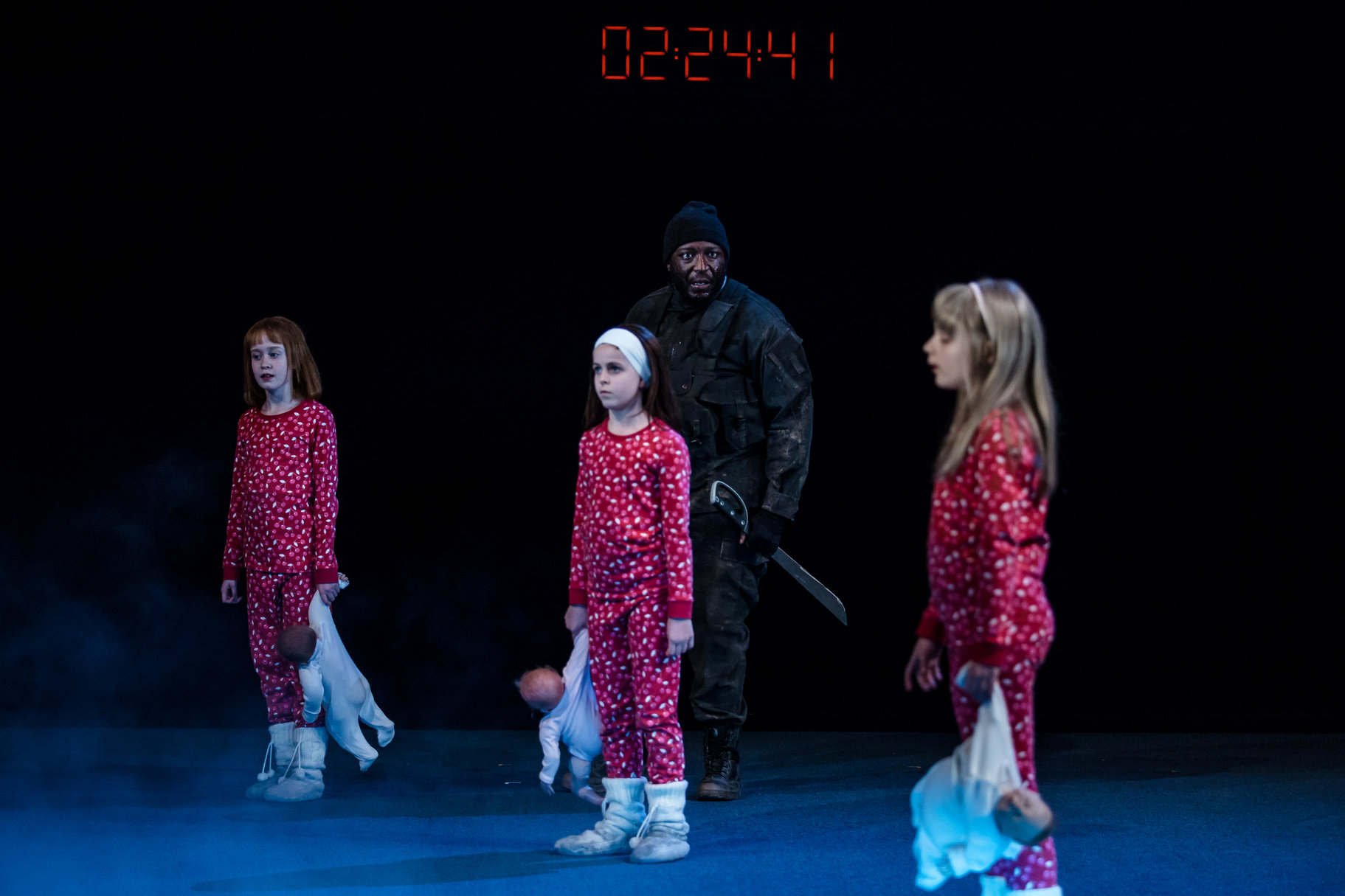 2011
2018